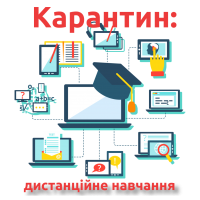 Як організувати дистанційне навчання, в умовах карантину. Практичні поради
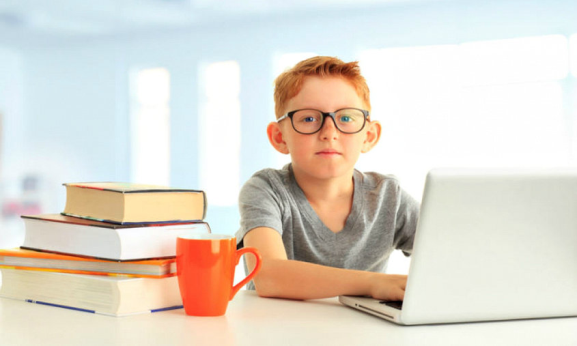 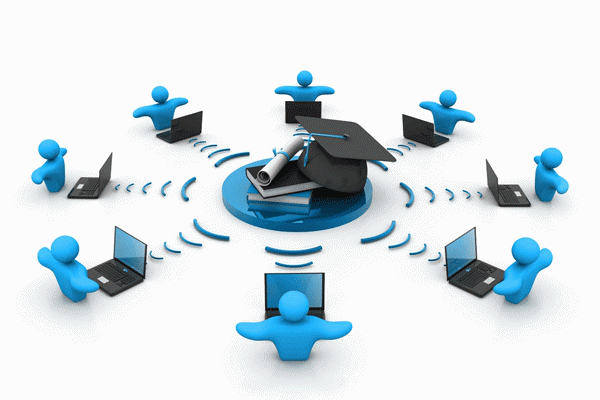 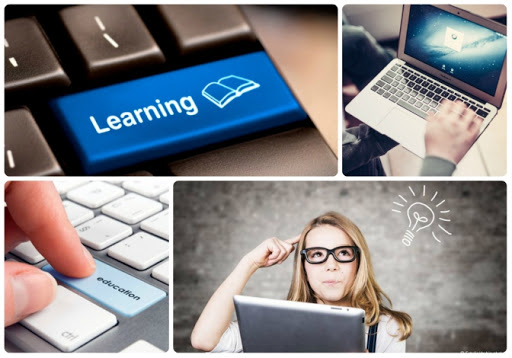 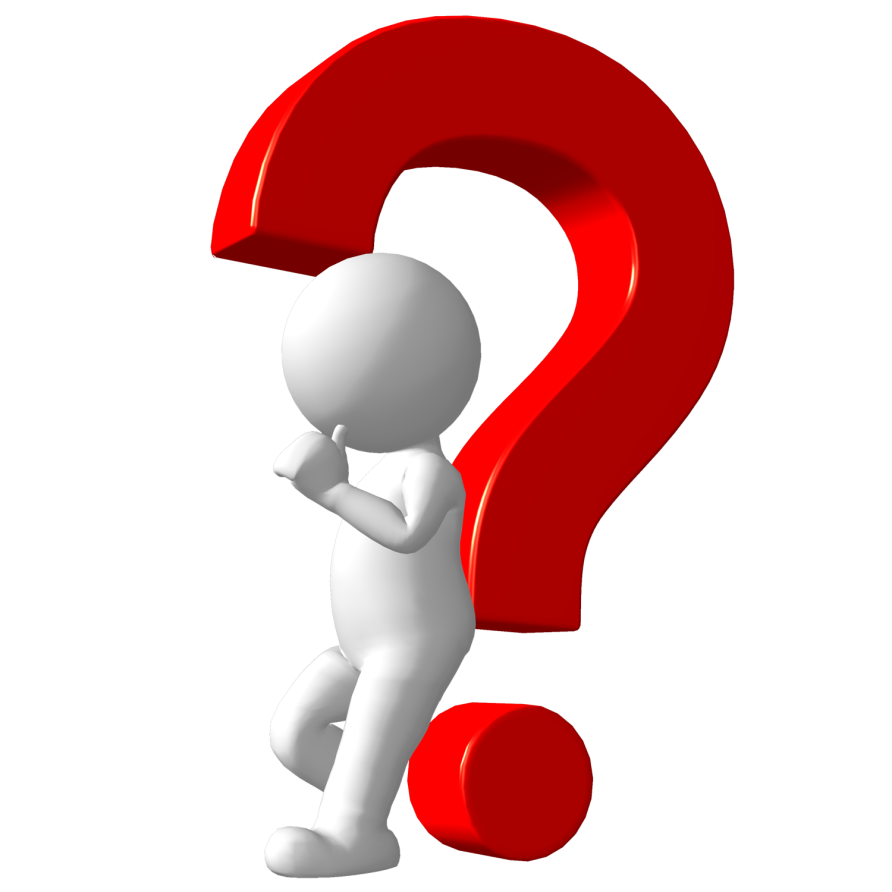 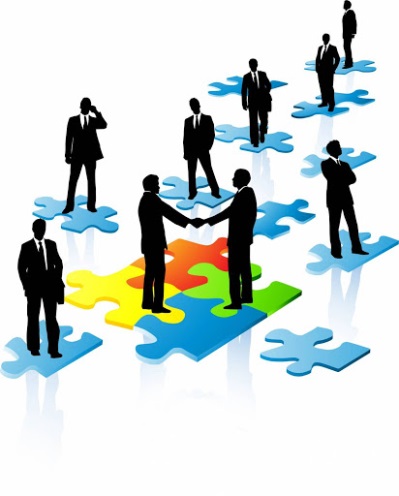 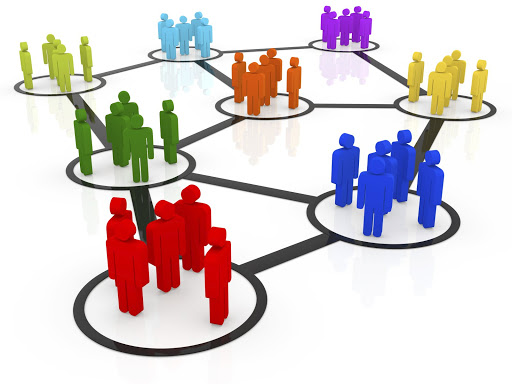 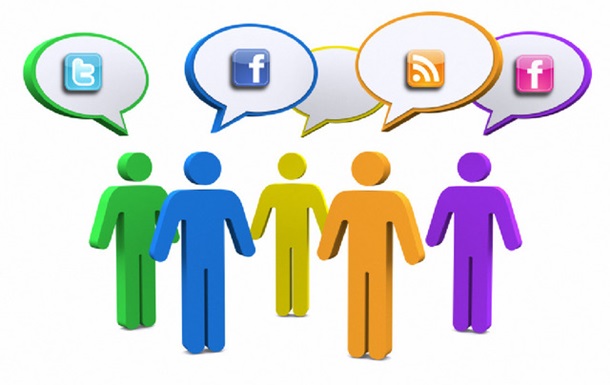 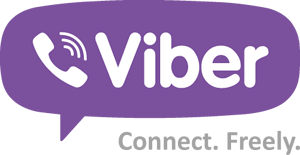 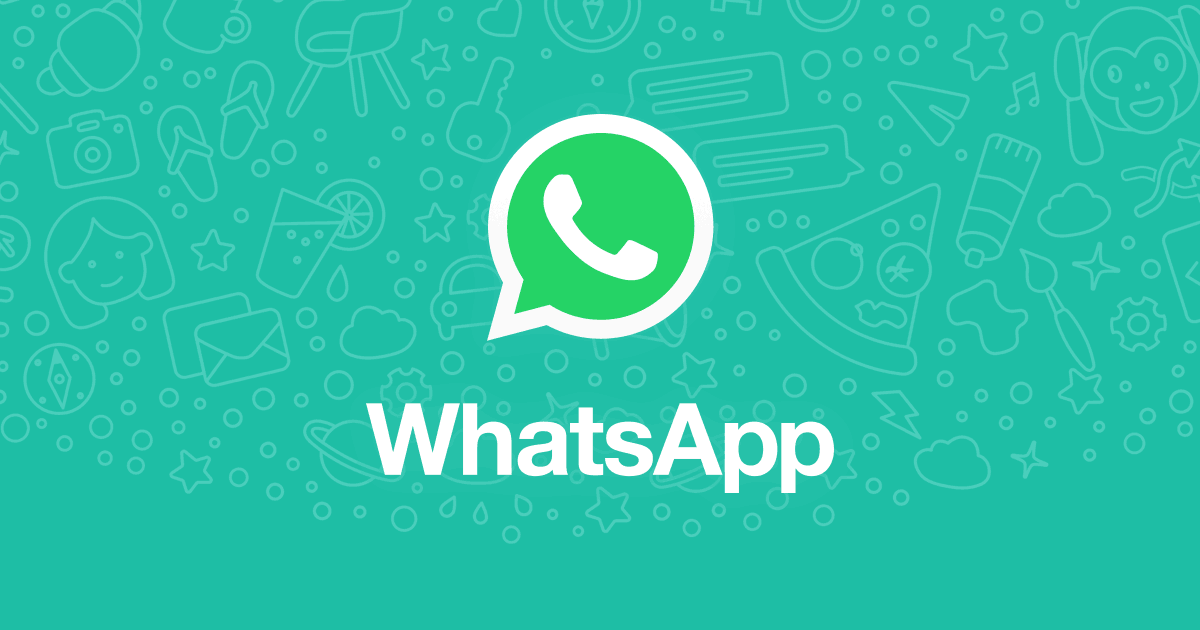 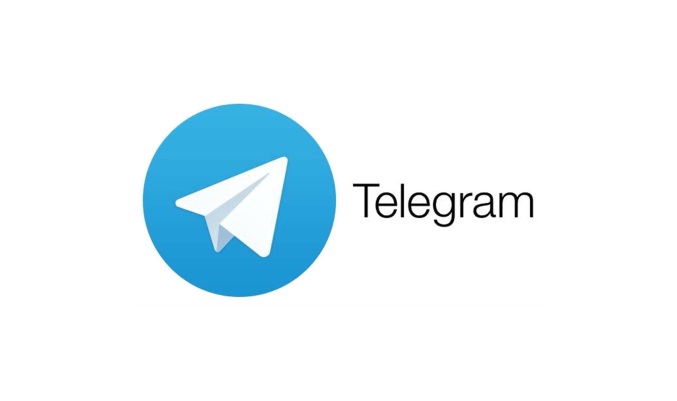 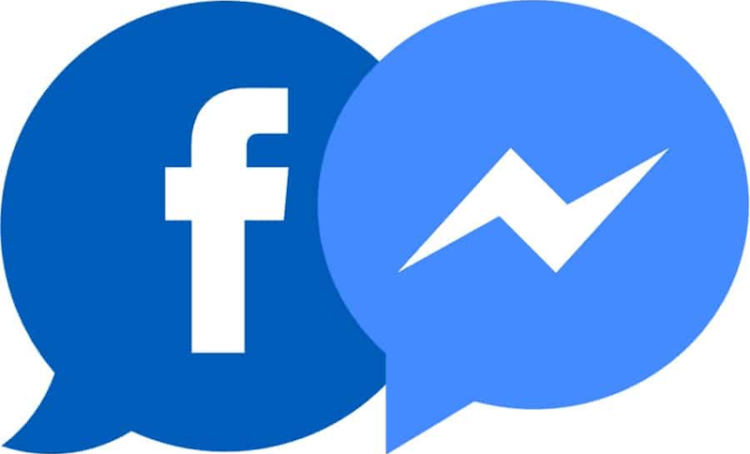 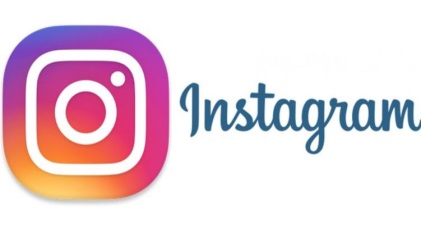 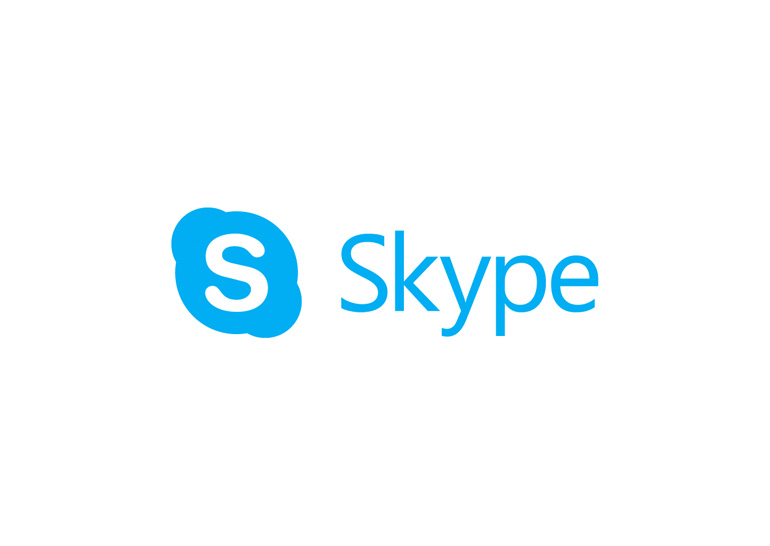 Для цього є величезна кількість необхідних інструментів: можливість відправлення миттєвих повідомлень, участь в обговореннях на форумах, створення оголошень, розміщення новин.
Hangouts on Air
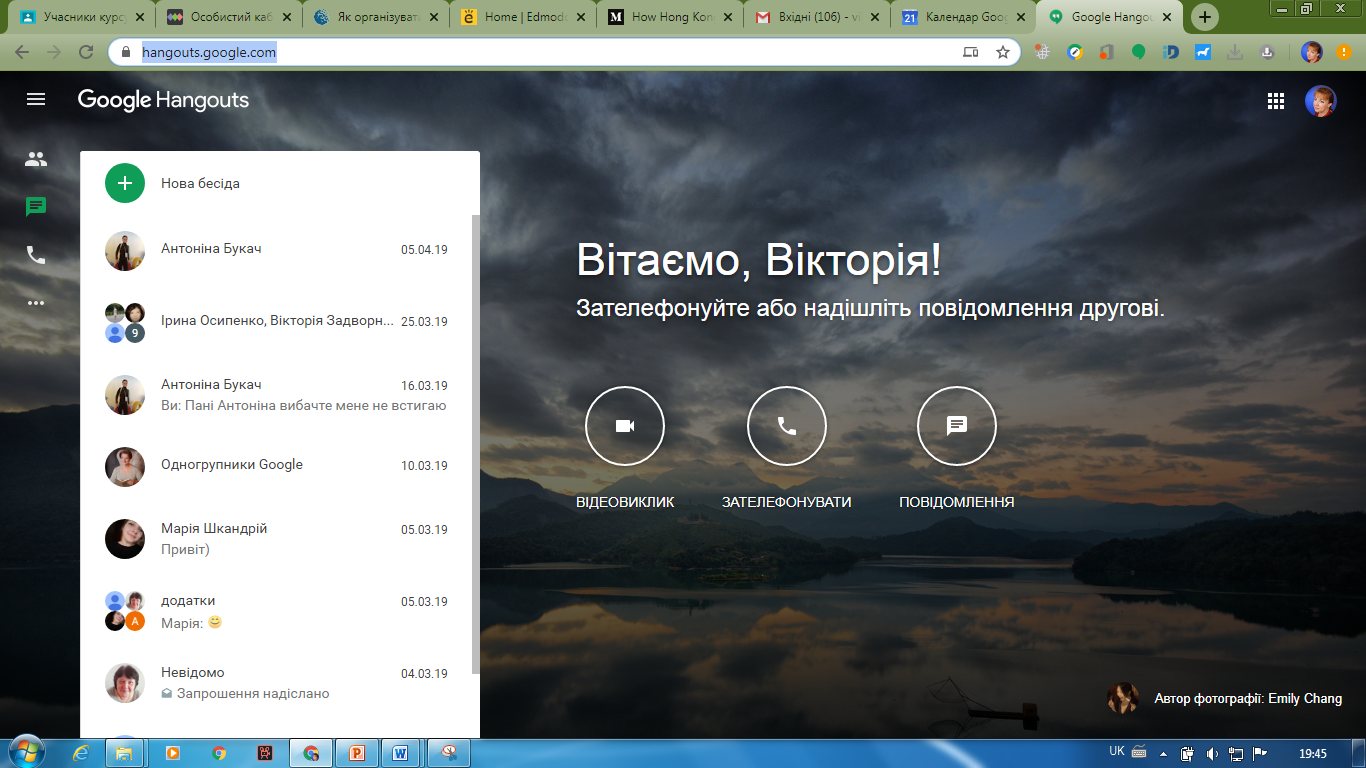 https://hangouts.google.com/
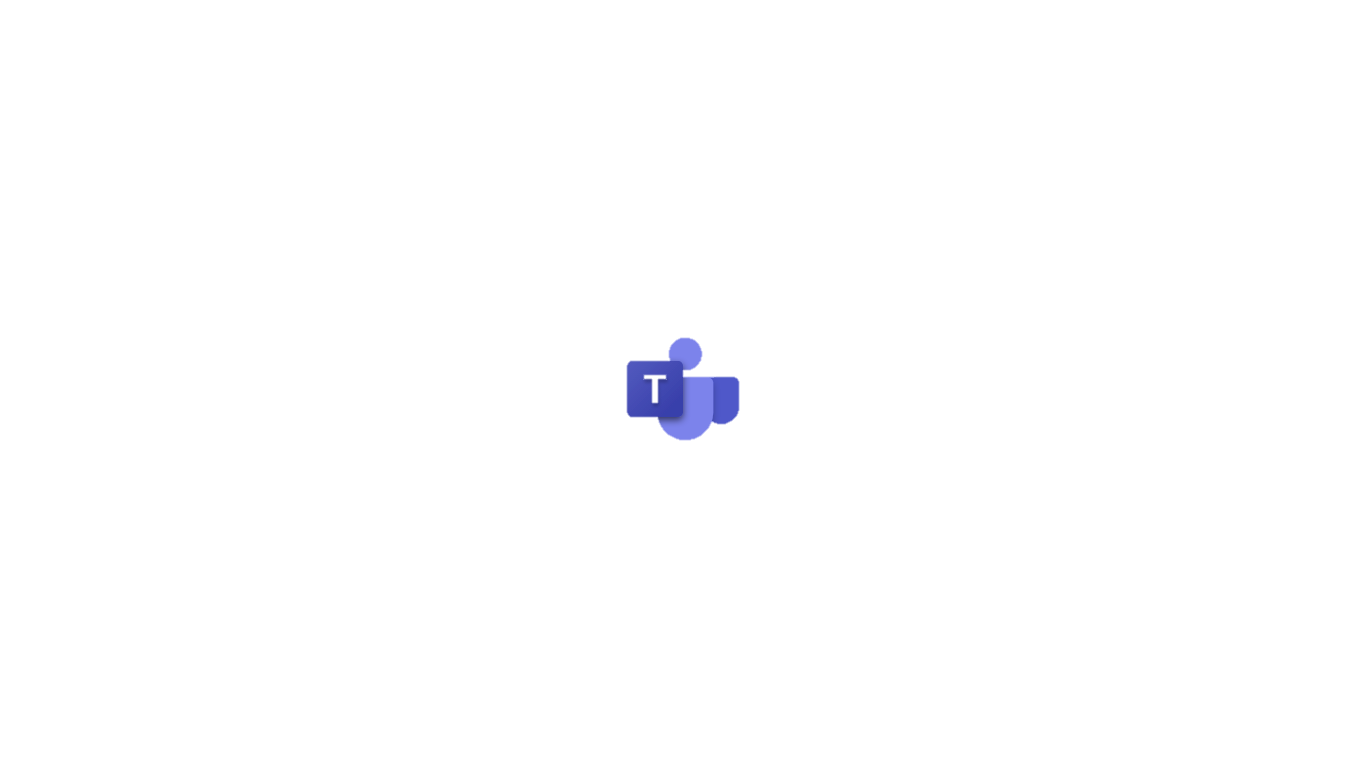 MICROSOFT-TEAMS
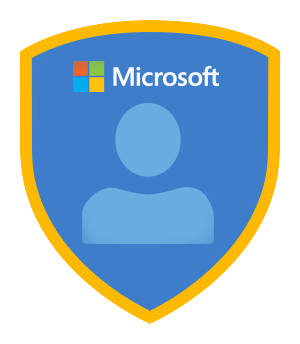 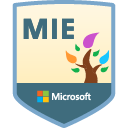 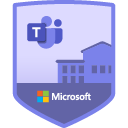 Безкоштовна версія Teams об'єднує всі ресурси в спільний робочий простір, що дає змогу працювати з будь-якого місця, спілкуватись та обмінюватись інформацією
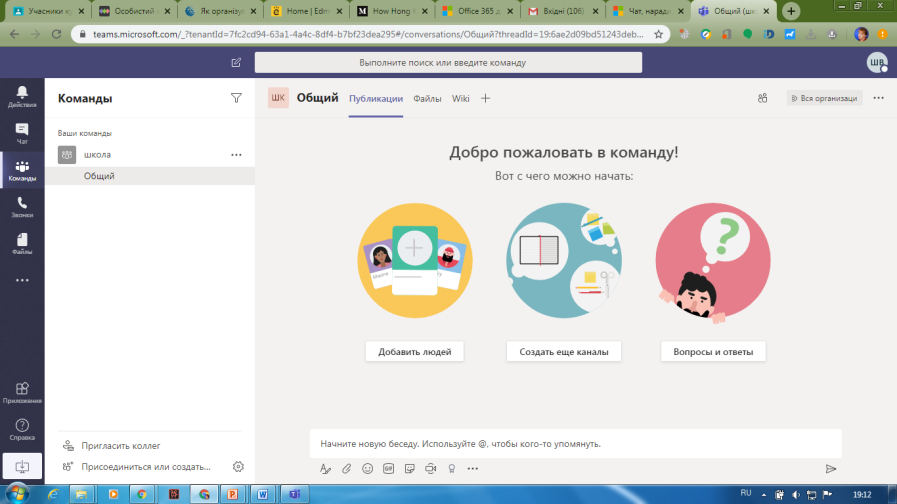 https://teams.microsoft.com/
https://education.microsoft.com/
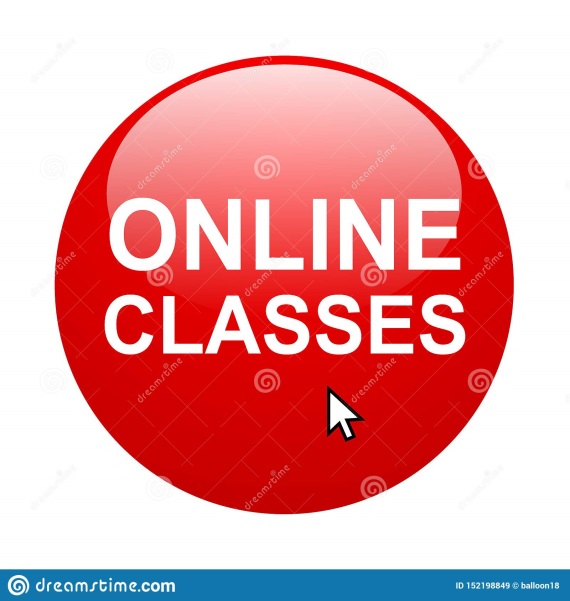 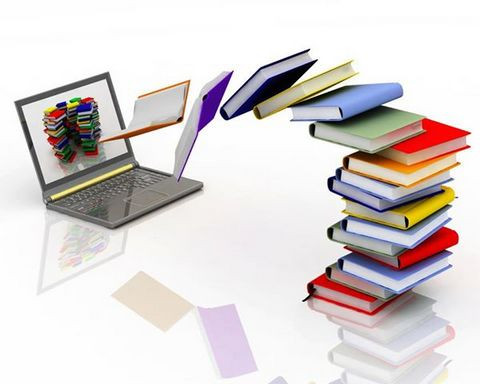 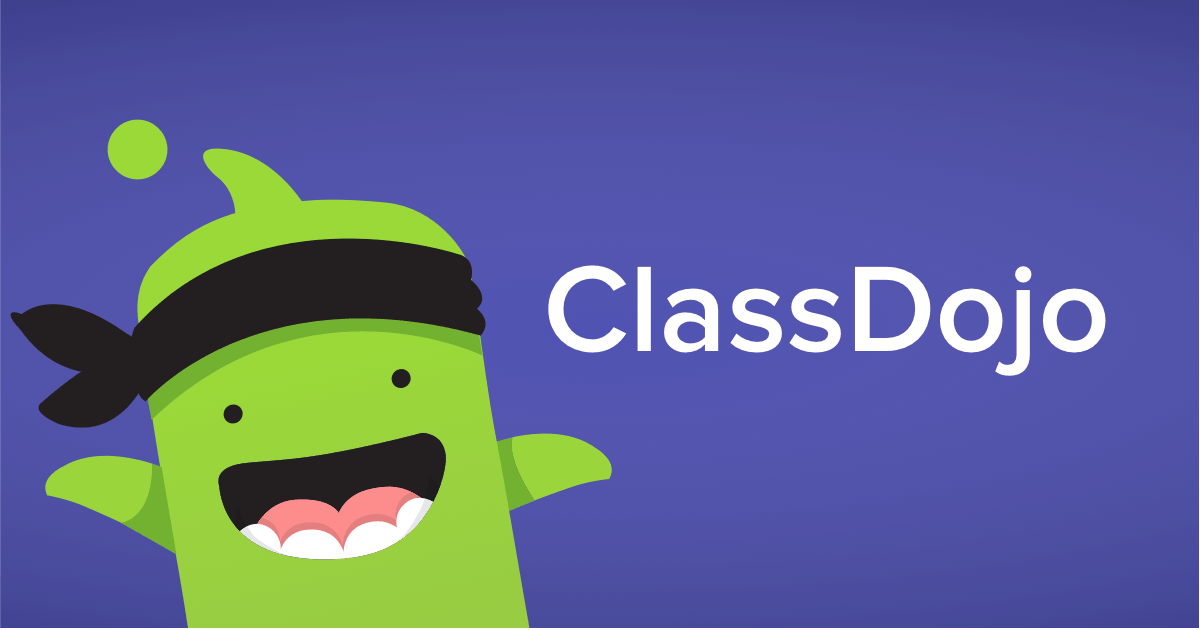 CLASSDOJO
ClassDojo - це  безпечний і простий додаток для спілкування між вчителями, батьками та школярами.
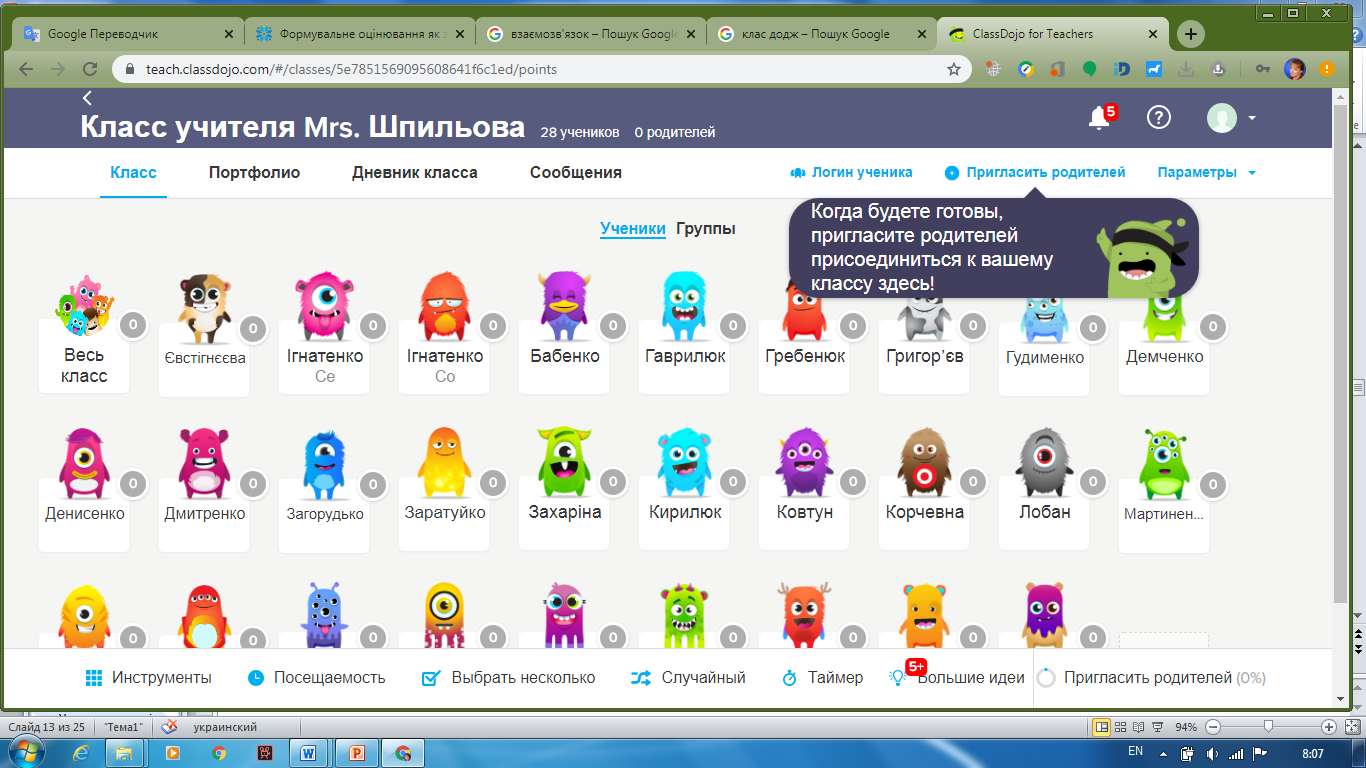 https://www.classdojo.com/ru-ru/
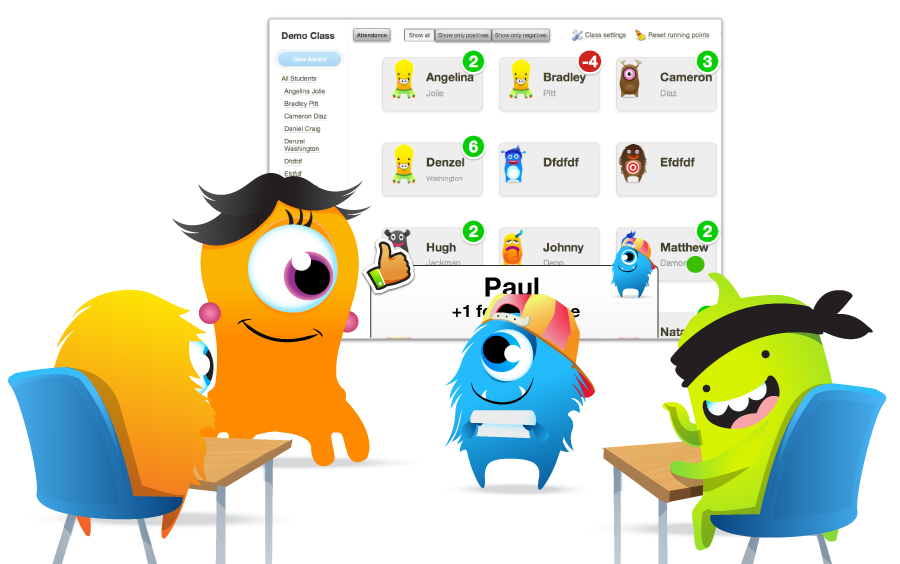 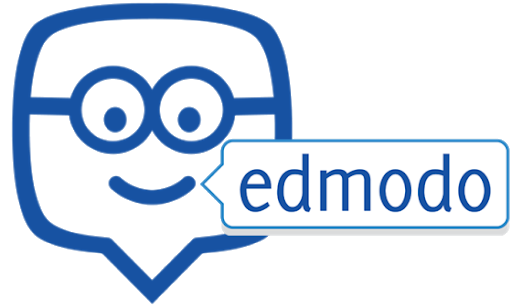 EDMODO
Едмодо двоюрідний брат 
Google Classroom
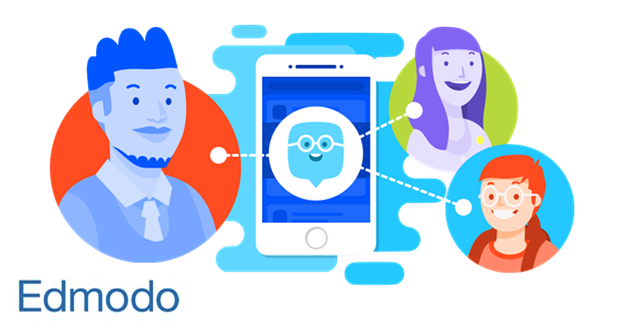 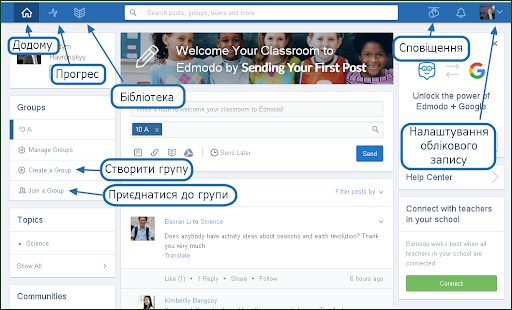 https://new.edmodo.com/
Google classroom
https://classroom.google.com/
https://vseosvita.ua/webinar/vikoristanna-google-classroom-dla-organizacii-visokotehnologicnogo-navcanna-105.html
https://vseosvita.ua/news/putivnyk-po-google-classroom-iak-orhanizuvaty-navchalnyi-protses-u-virtualnomu-prostori-4570.html
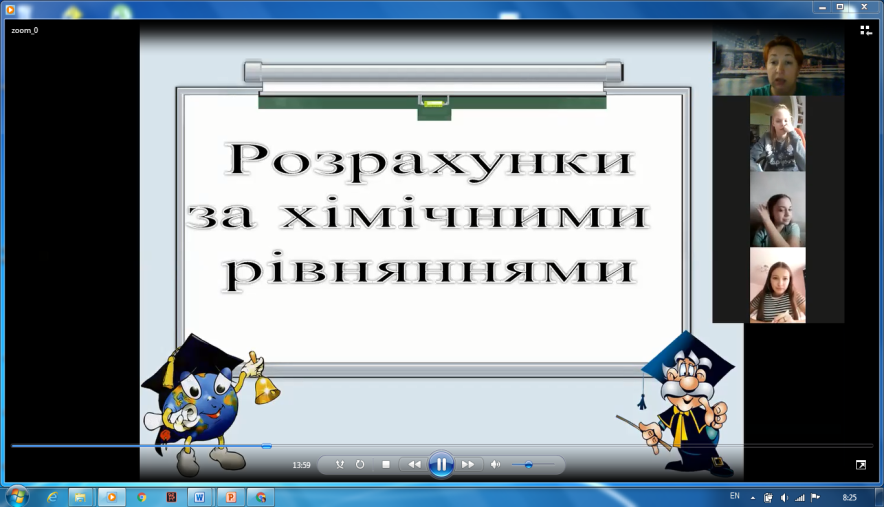 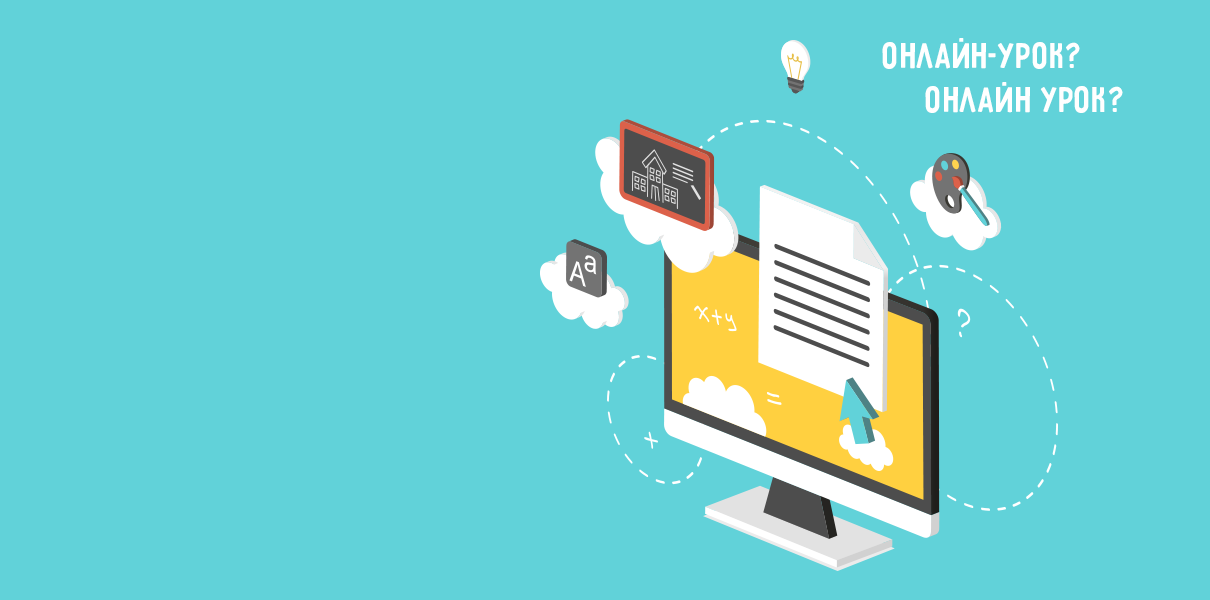 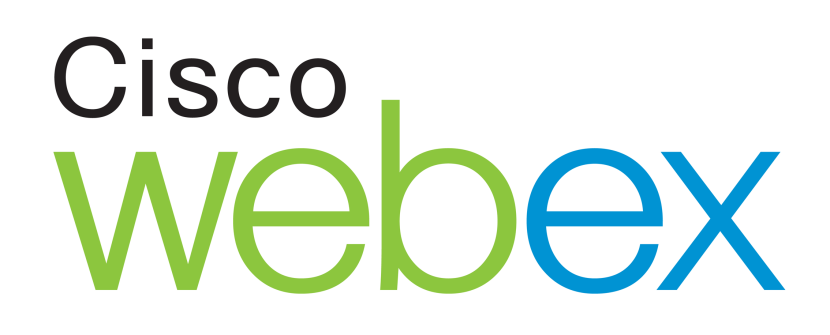 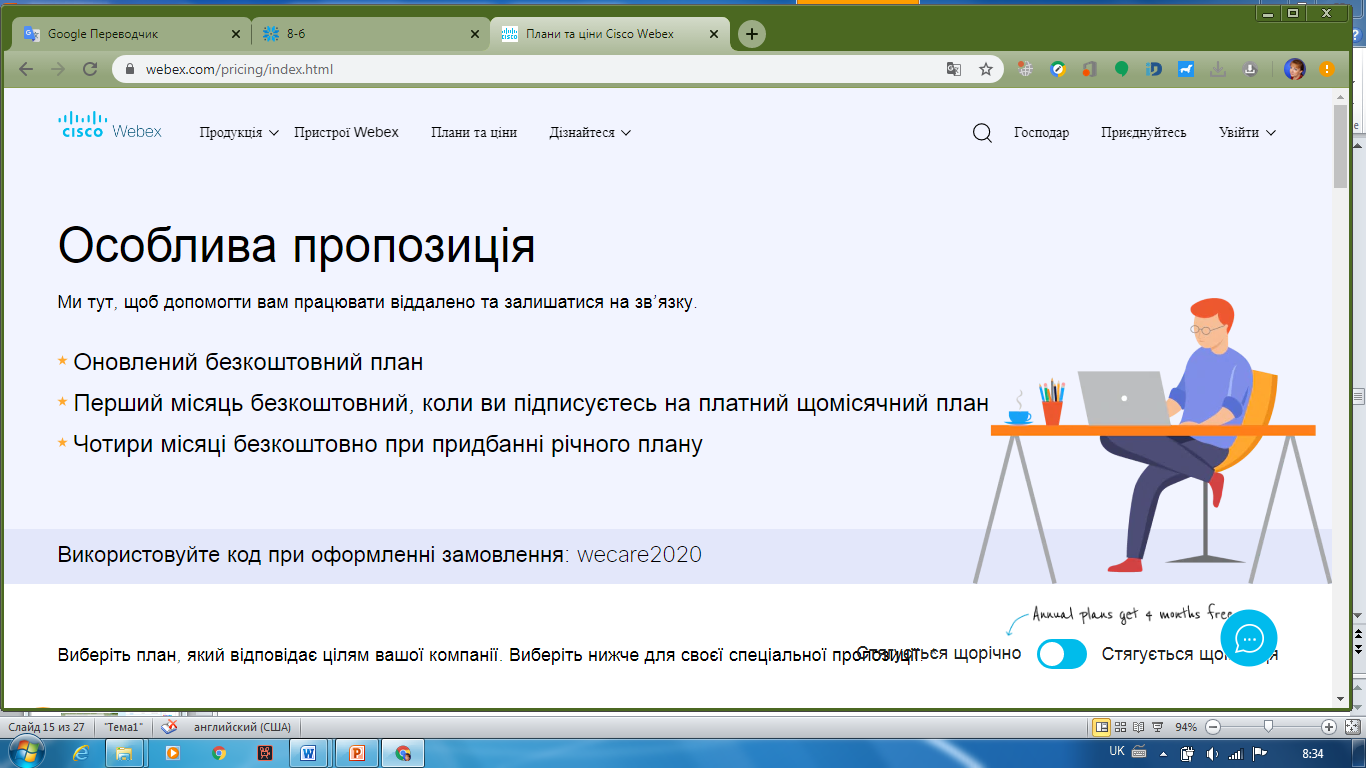 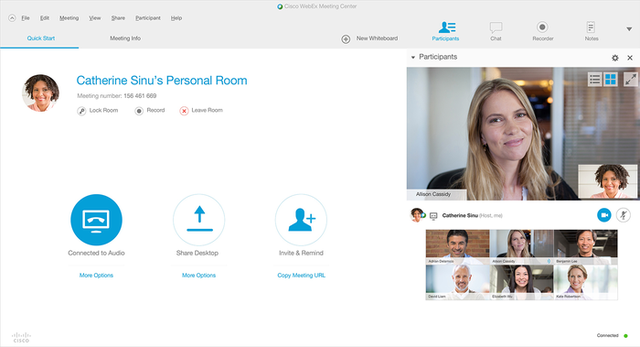 https://www.webex.com/
MY OWN CONFERENCE
https://myownconference.com.ua/
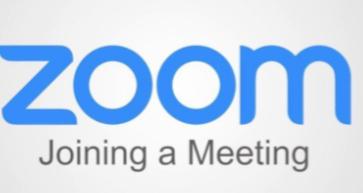 ZOOM
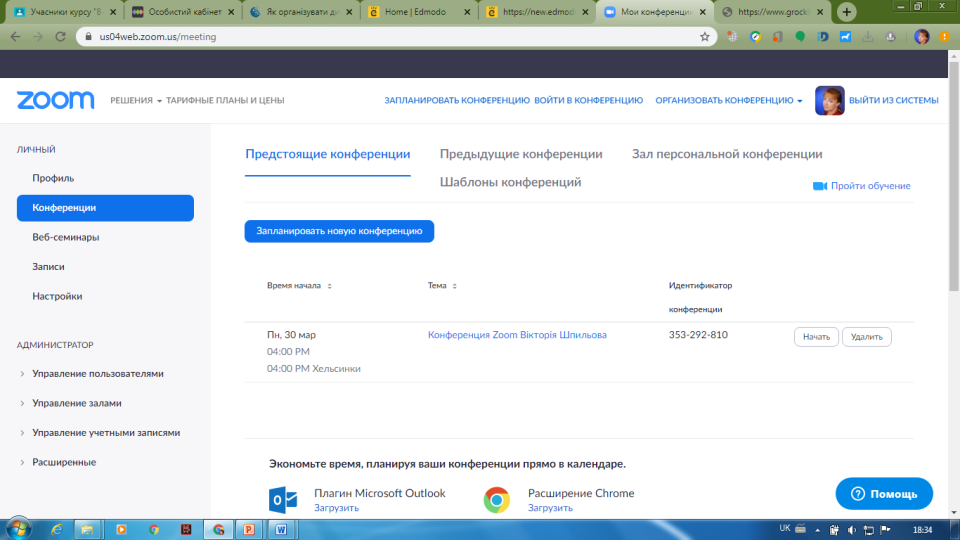 https://zoom.us/
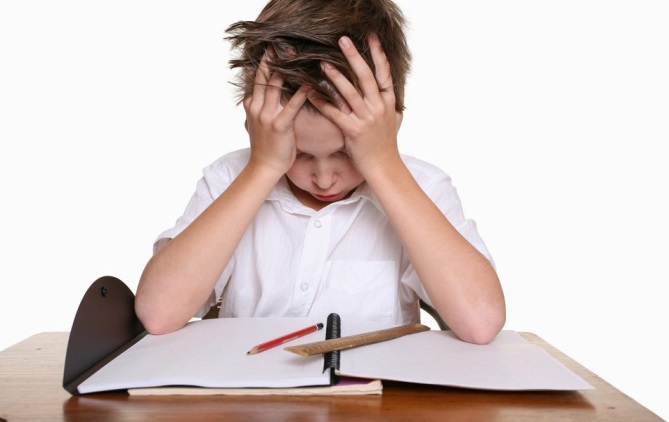 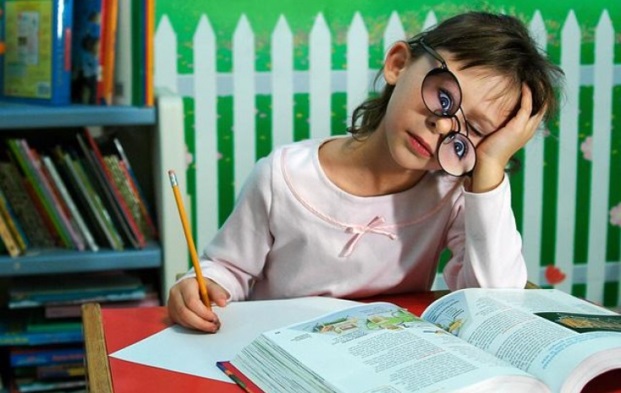 Форми Google
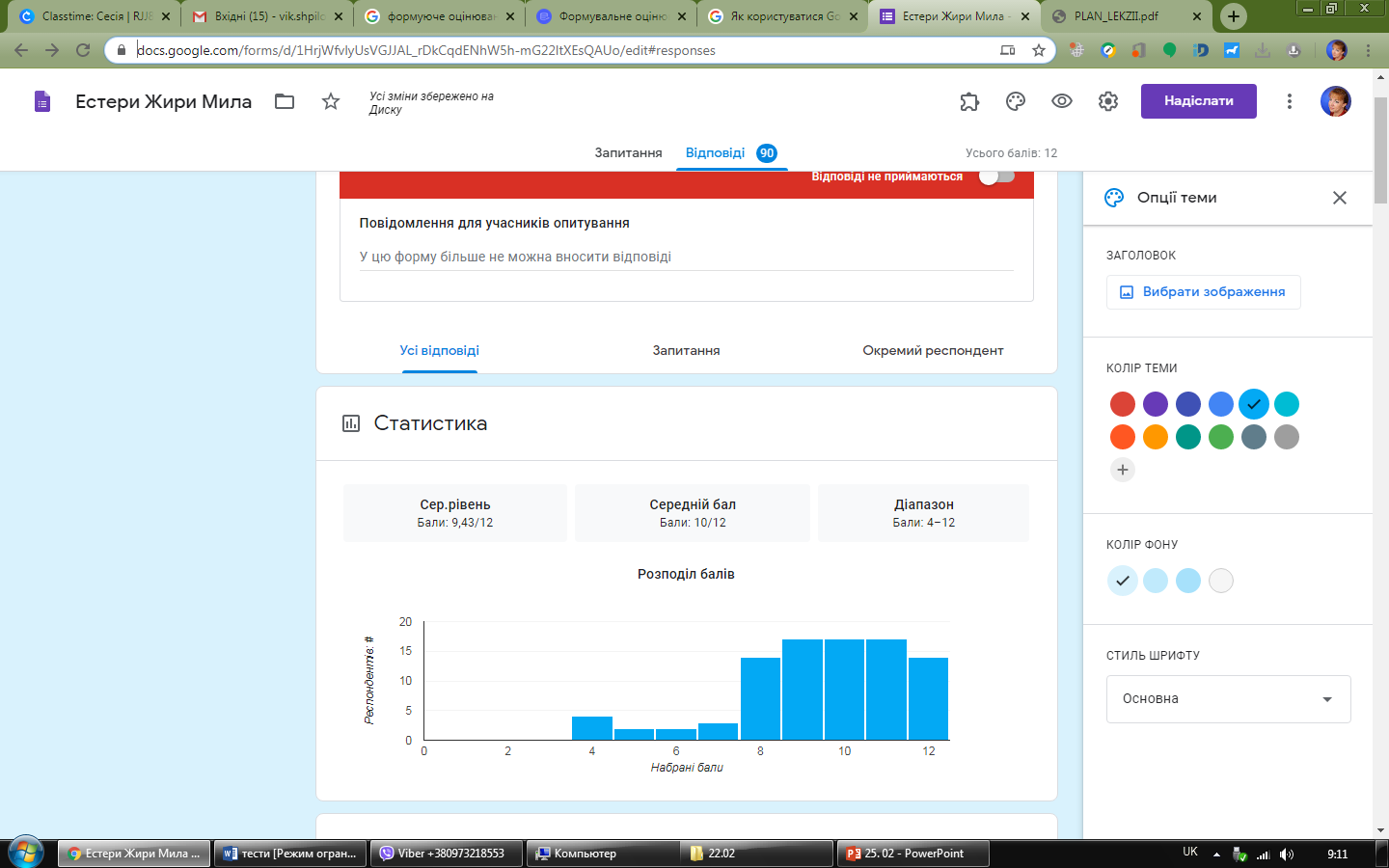 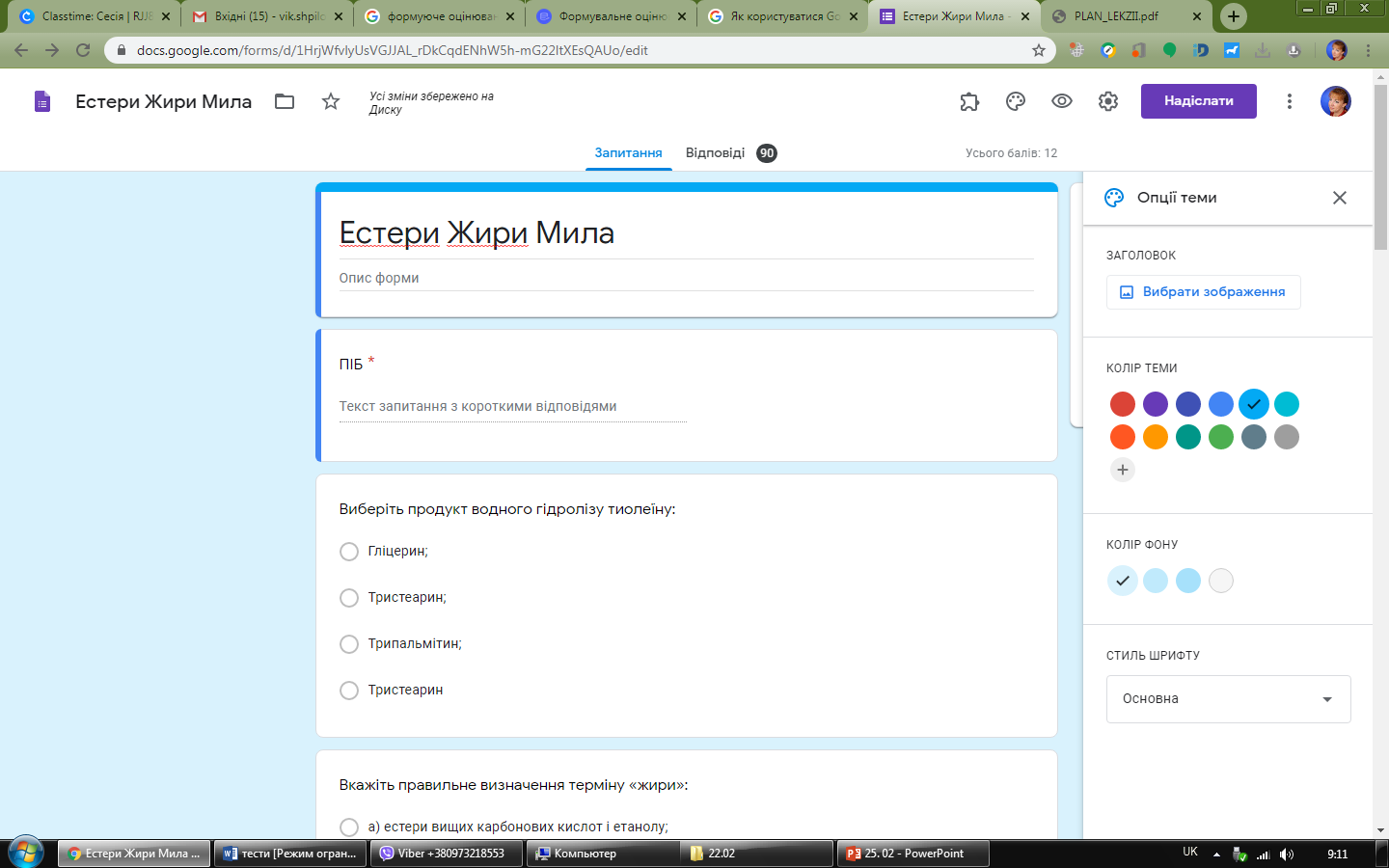 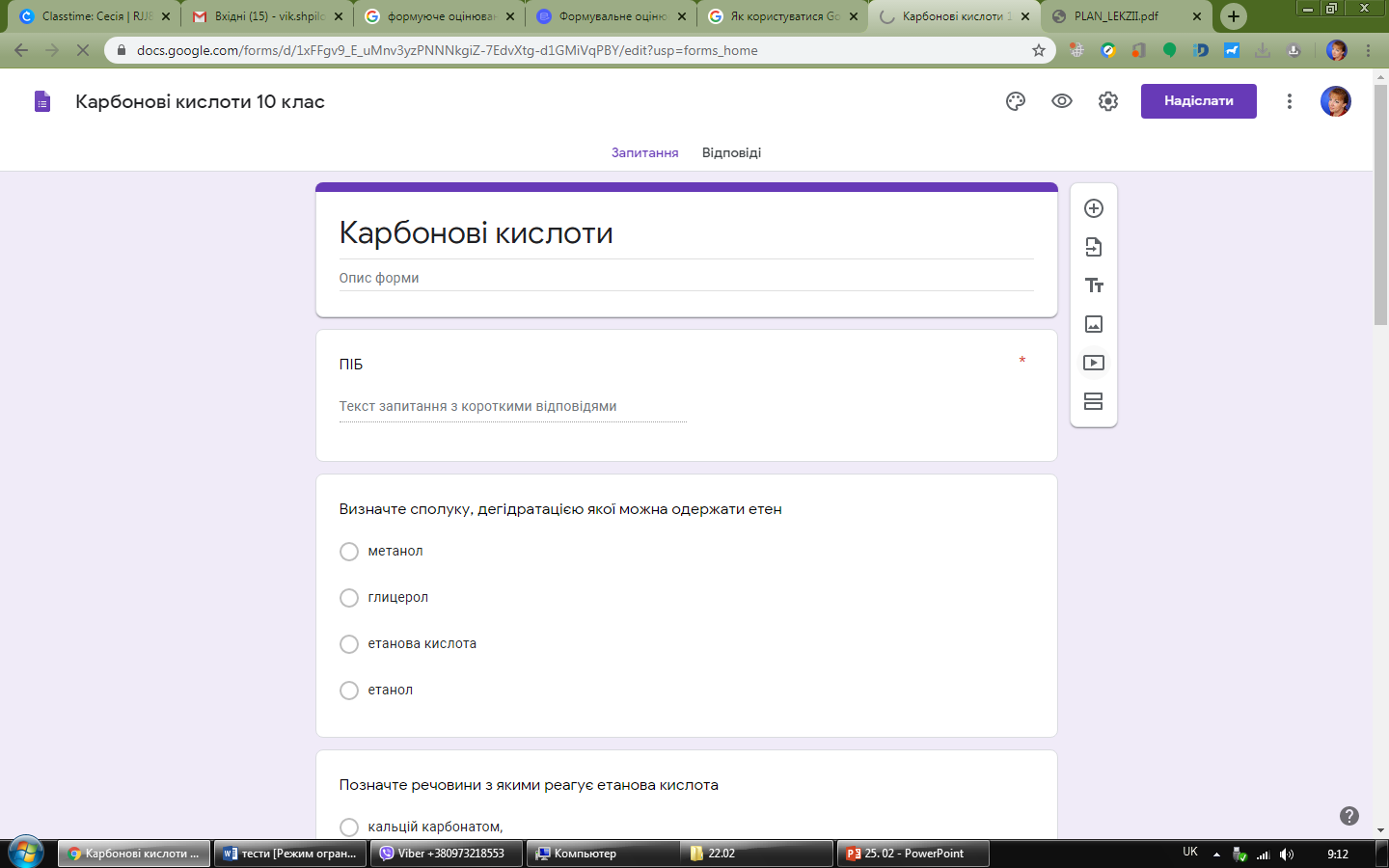 https://docs.google.com/
https://support.google.com/docs/answer/6281888
https://vseosvita.ua/webinar/formuvalne-ocinuvanna-ak-zasib-pidvisenna-efektivnosti-osvitnogo-procesu-146.html
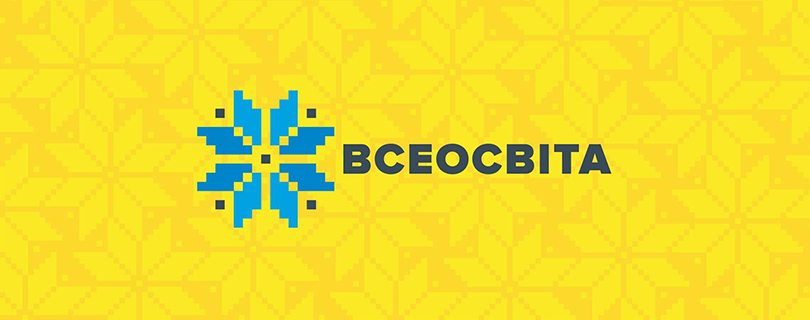 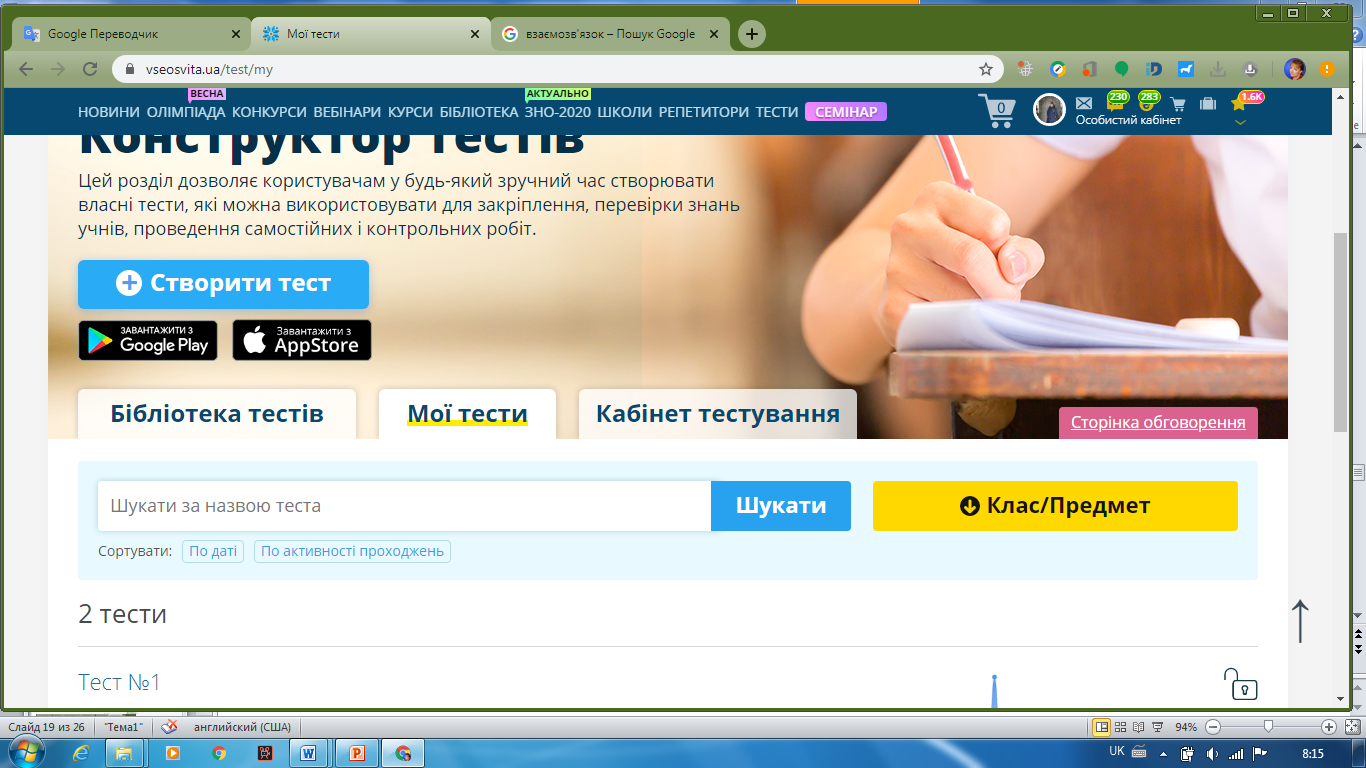 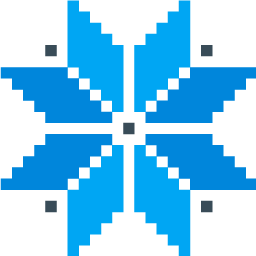 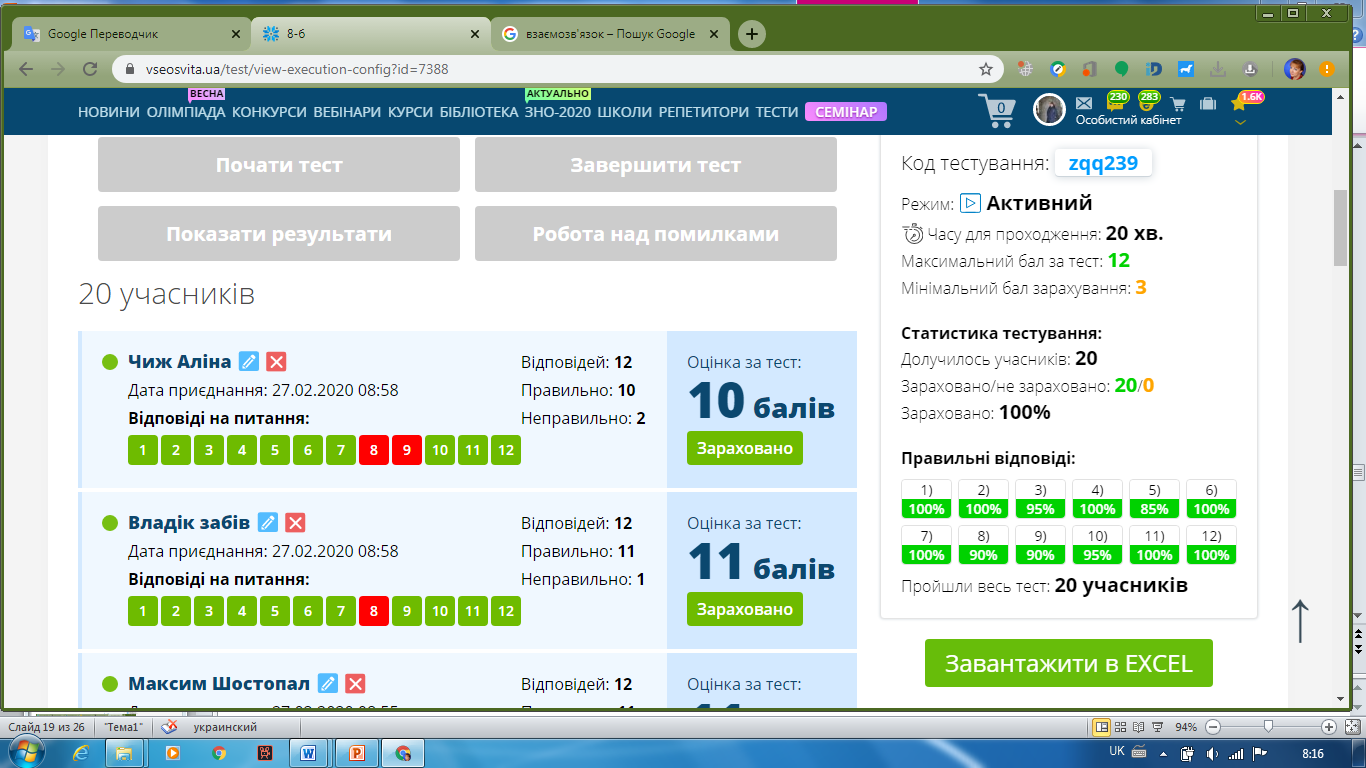 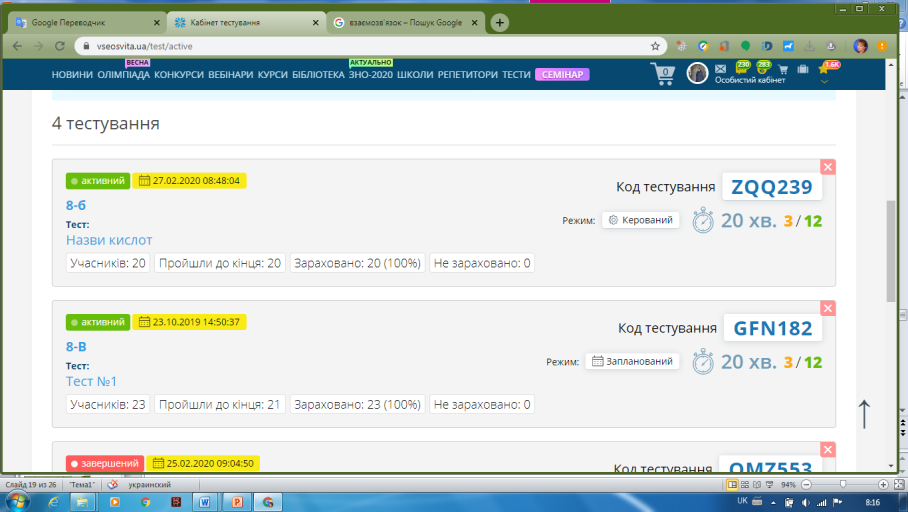 https://vseosvita.ua/test
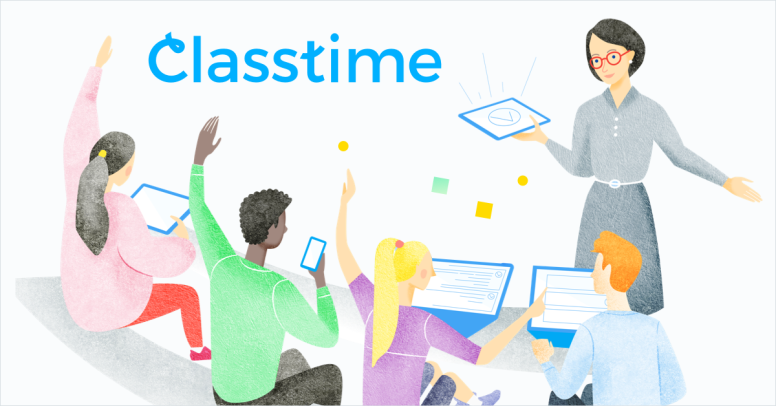 CLASSTIME
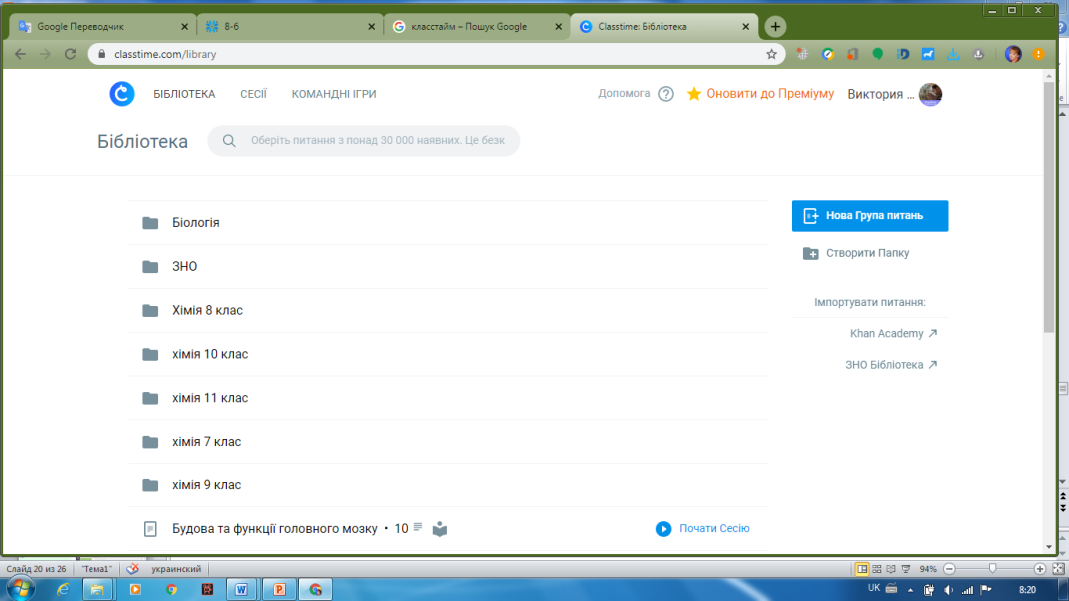 Classtime - це помічник вчителя, що збагачує Ваш урок миттєвою візуалізацією рівня розуміння та прогресу усього класу в живому часі.
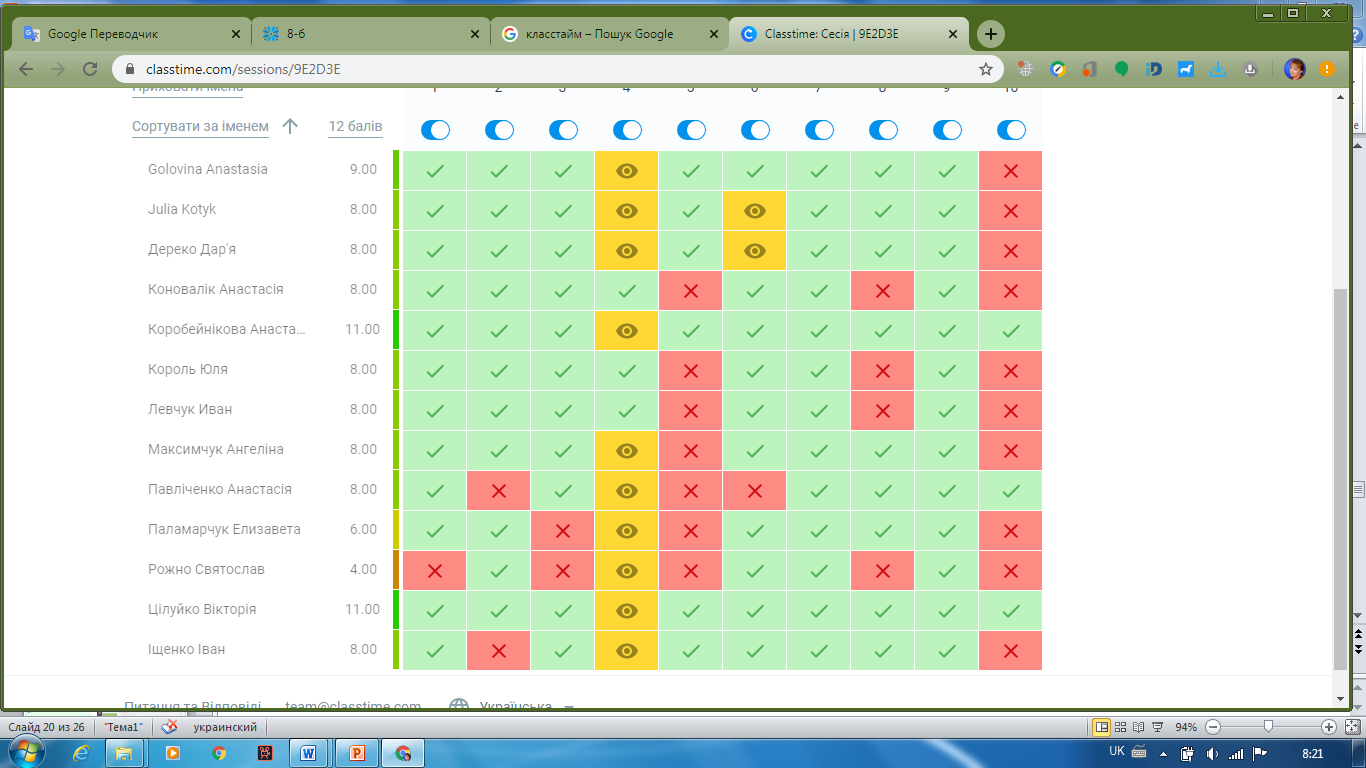 https://www.classtime.com/uk/
SCREENCAST-O-MATIC
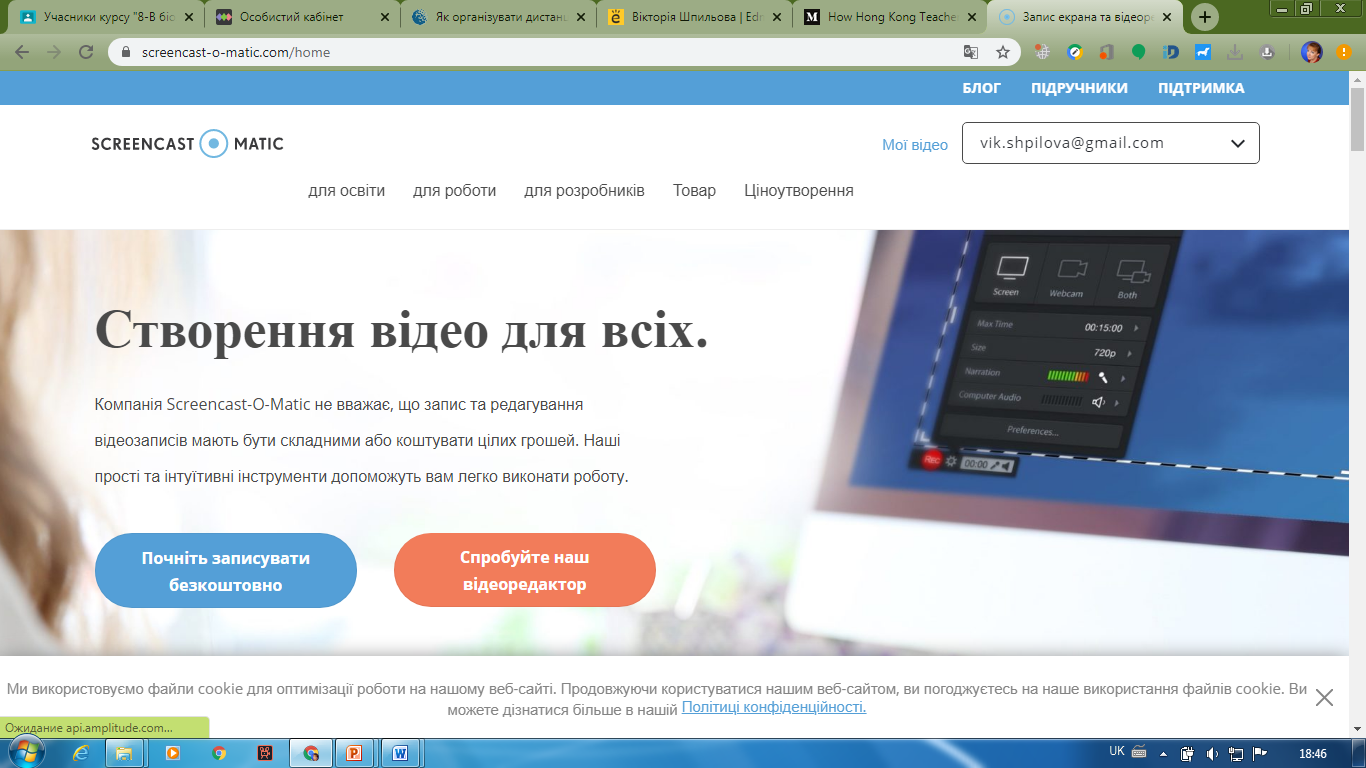 https://screencast-o-matic.com/
PlayPosit
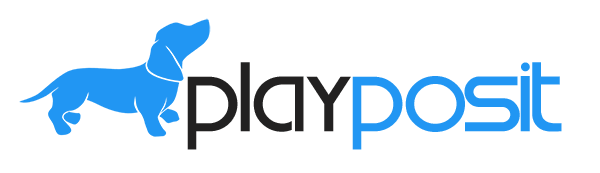 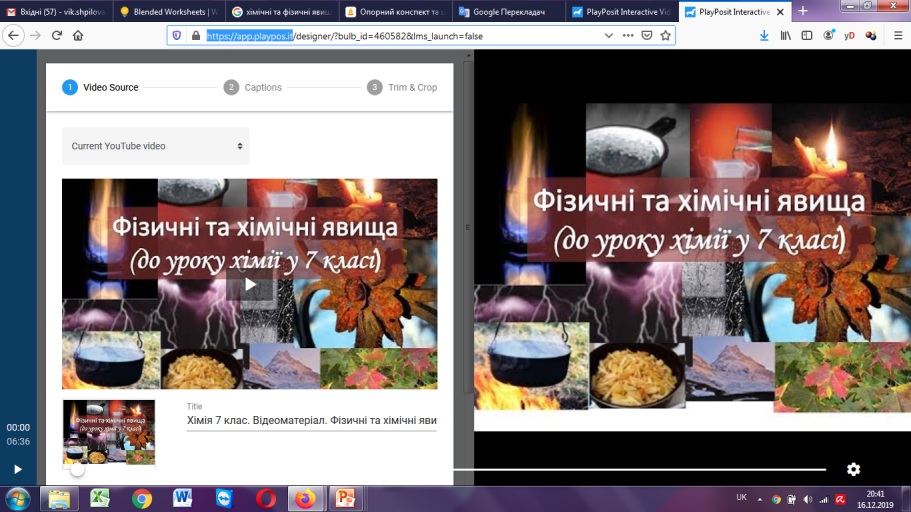 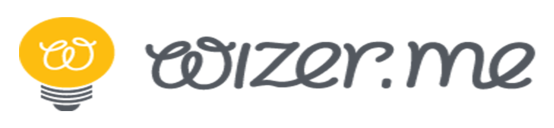 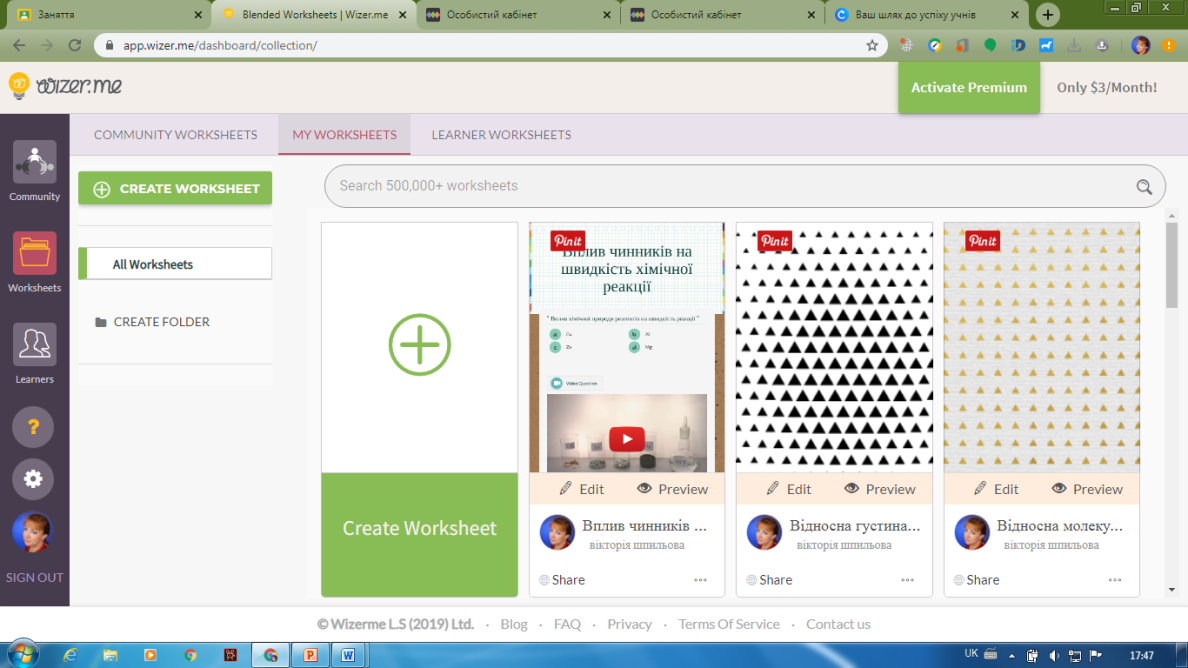 https://vseosvita.ua/webinar/stvorenna-ta-zastosuvanna-interaktivnih-robocih-arkusiv-vid-idei-do-vprovadzenna-130.html
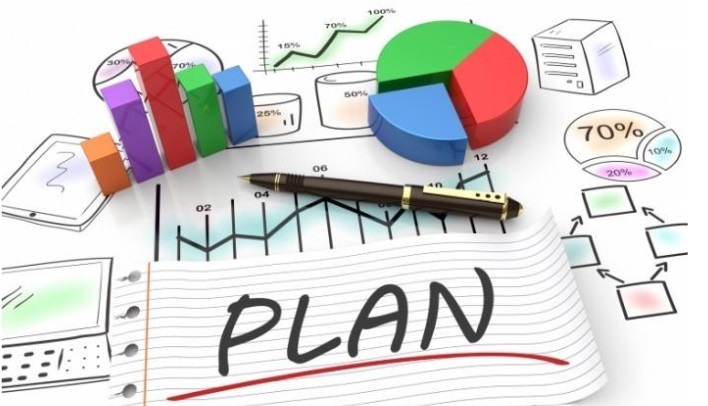 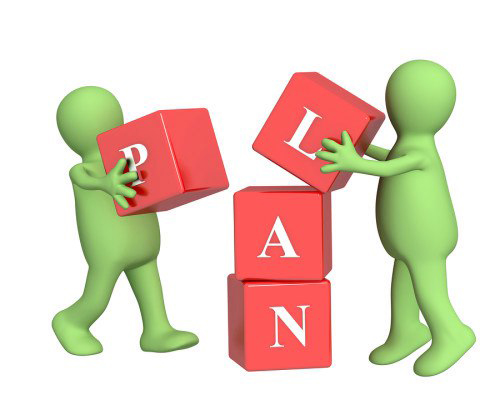 GOOGLE CALENDAR
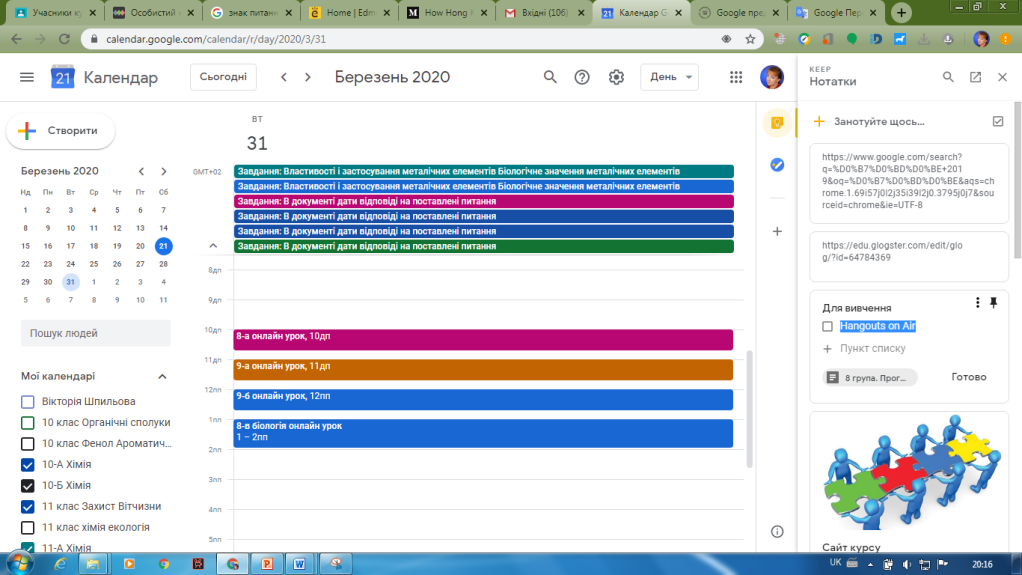 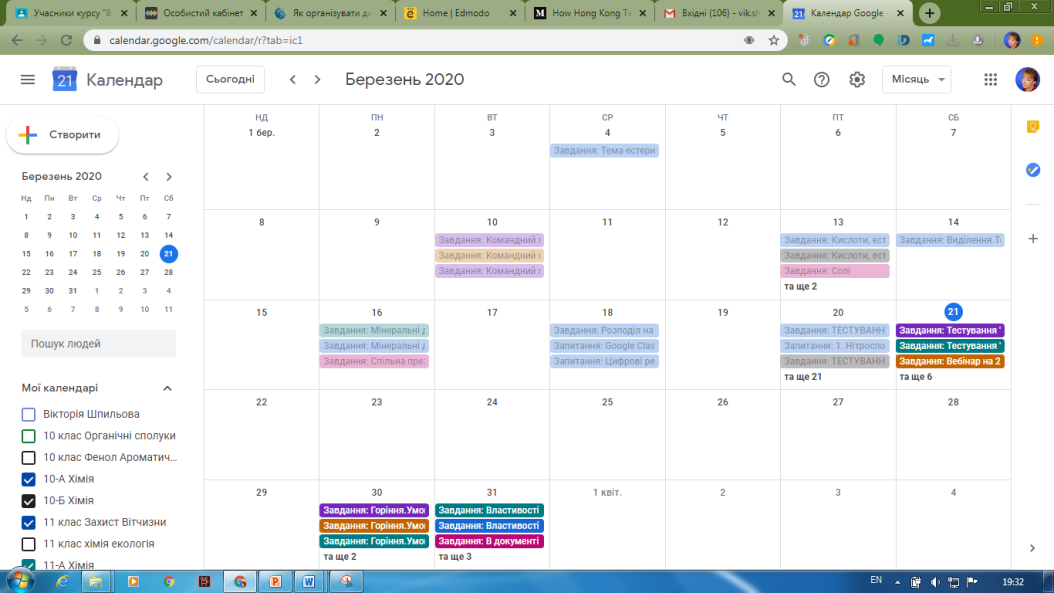 https://calendar.google.com/
Дякую За Увагу!!!!
Сучасні онлайн-інструменти – дуже інтуїтивні, тому навчитися ними користуватися можна легко і швидко
ВЧИТЕЛЬ ПО СУТІ ВІЧНИЙ УЧЕНЬ!